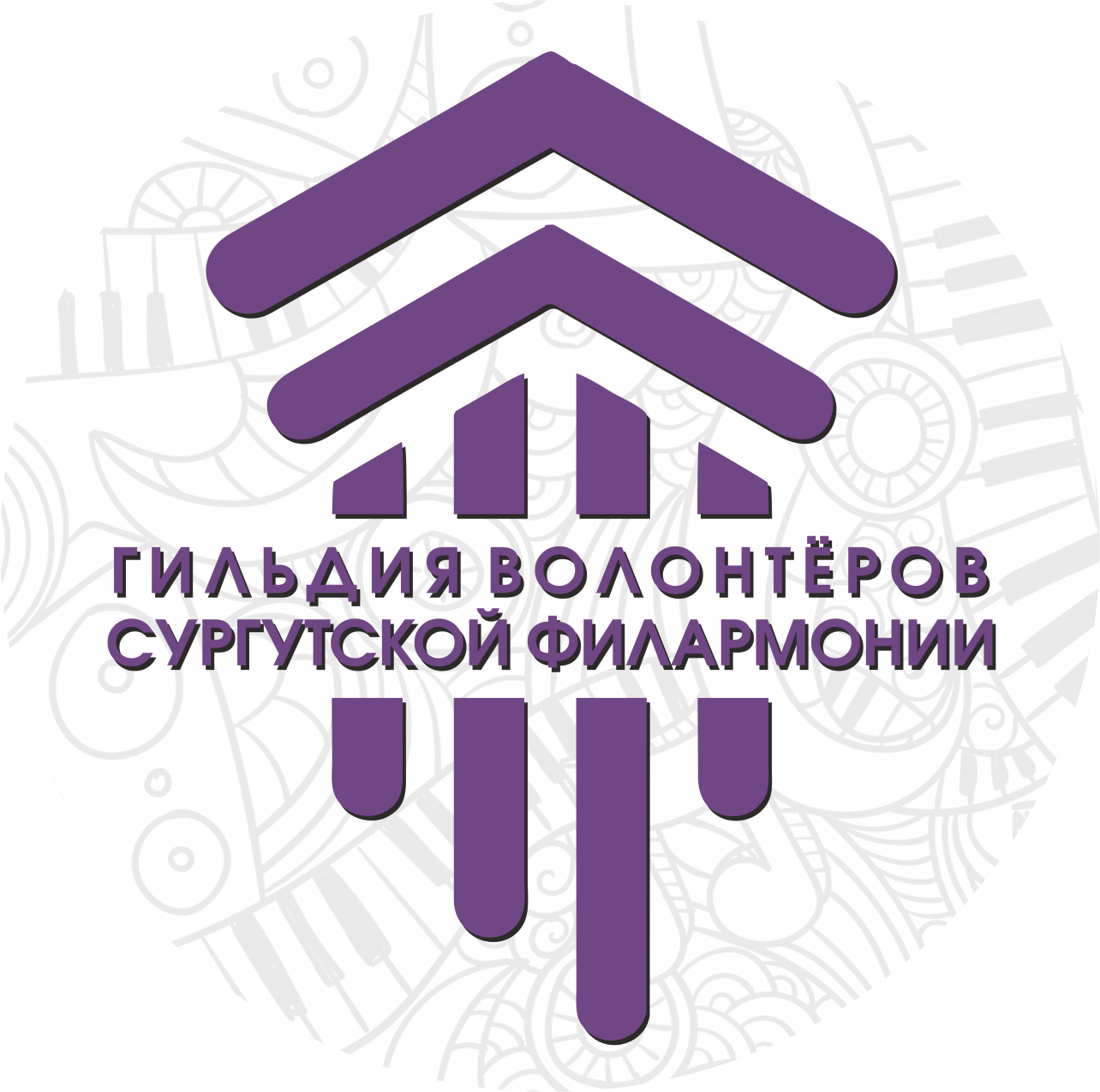 Информация о добровольческой деятельности
Содержание презентации
Структура гильдии
Добровольческая деятельность
Поощрение добровольцев
Преимущества для филармонии
Гильдия волонтёров Сургутской филармонии это объединение добровольцев при муниципальном автономном учреждении "Сургутская филармония". Гильдия состоит из студентов-добровольцев 5-х учебных заведений:

Сургутский государственный университет
Сургутский государственный педагогический университет
Сургутский колледж русской культуры им. А.С. Знаменского
Сургутский музыкальный колледж
Сургутский институт экономики, управления  права
Структура гильдии
Куратор
Филармония
Староста
Староста
Староста
Староста
Музыкальный колледж
Колледж им. Знаменского
СурГУ
СурГПУ
Староста
СИЭУиП
Добровольческая деятельность
Промоутерская работа: распространение рекламной информации о концертах, проектах, акциях в городе, местах работы, учебы.
Творческая работа: участие в подготовке и проведении специальных акций, пресс-конференций, творческих встреч, фестивалей и выступление в составе оркестра.
Креативная работа: участие в фокус-группах, мозговых штурмах, обсуждении идей проектов.
Консультативная работа: информирование слушателей о концертах, ценах, скидках.
Работа в социальных сетях: приобщение молодежи к культуре филармонической музыке через Интернет, популяризация групп филармонии, в том числе распространение информации на аккаунтах сообществ учреждений в социальных сетях, проведение розыгрышей.
Исследовательская работа: проведение опросов, обработка данных, составление отчетов.
Фандрейзинговая работа: помощь в организации работы с благотворителями.
Административная работа в период фестивалей (встреча гостей и зрителей).
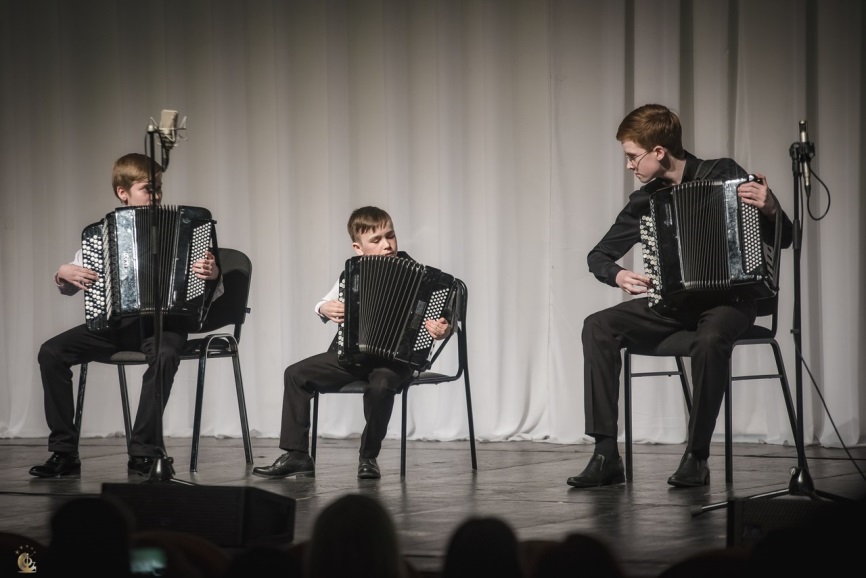 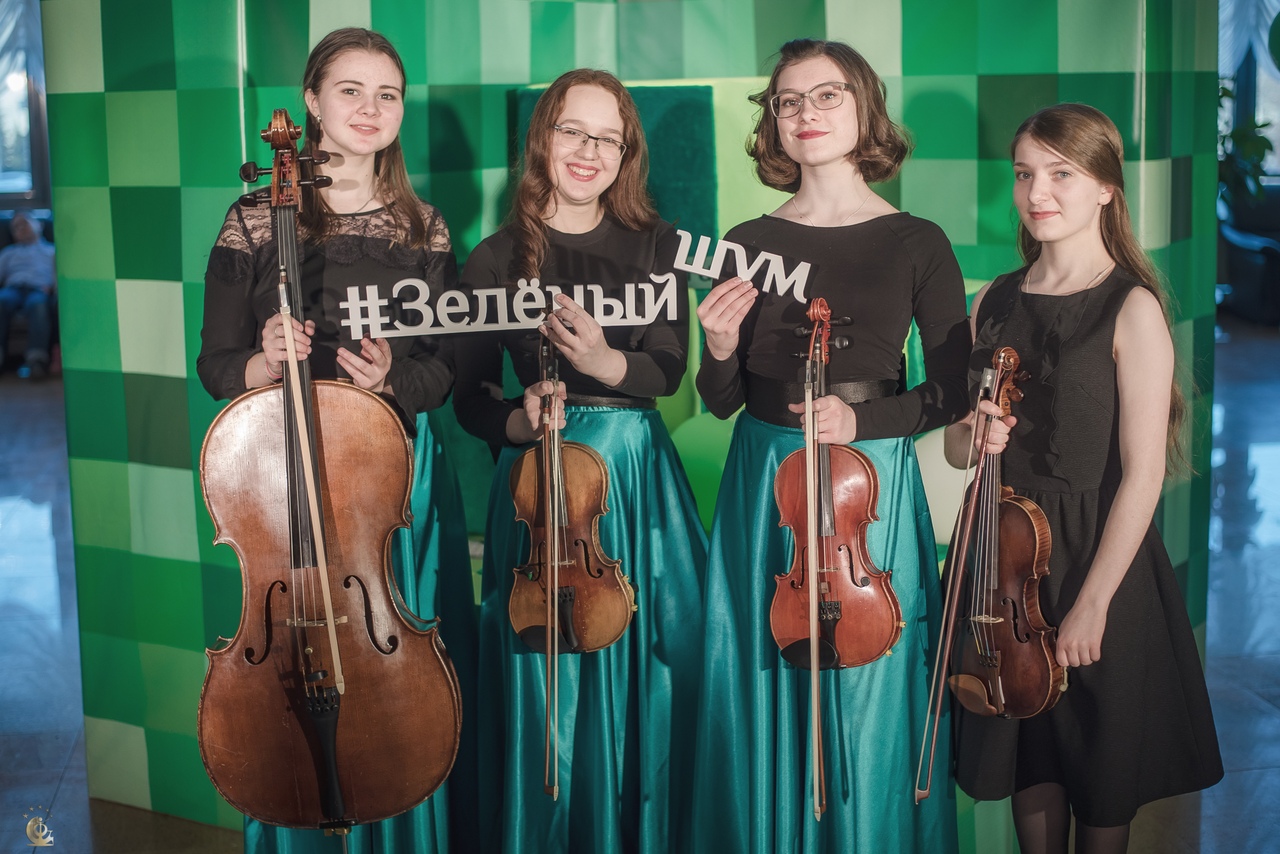 Фотоархив
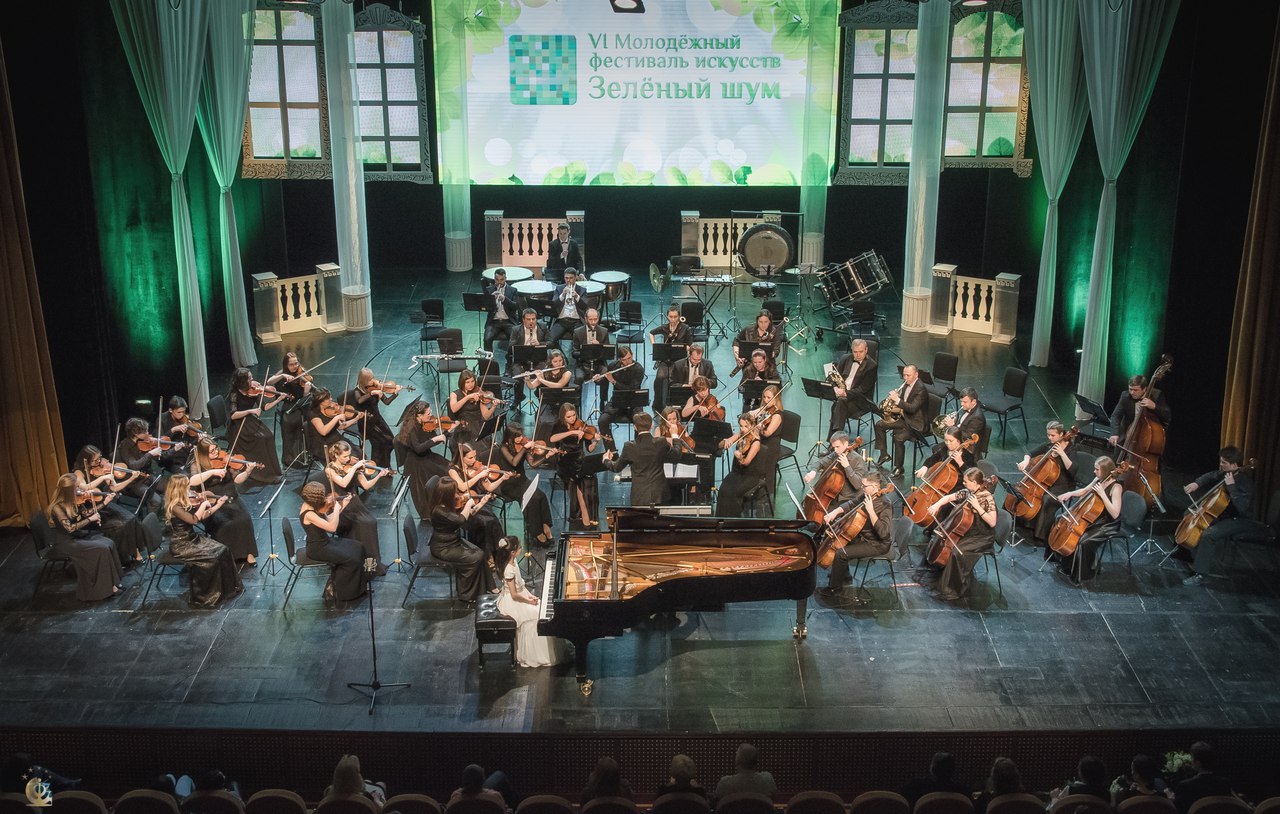 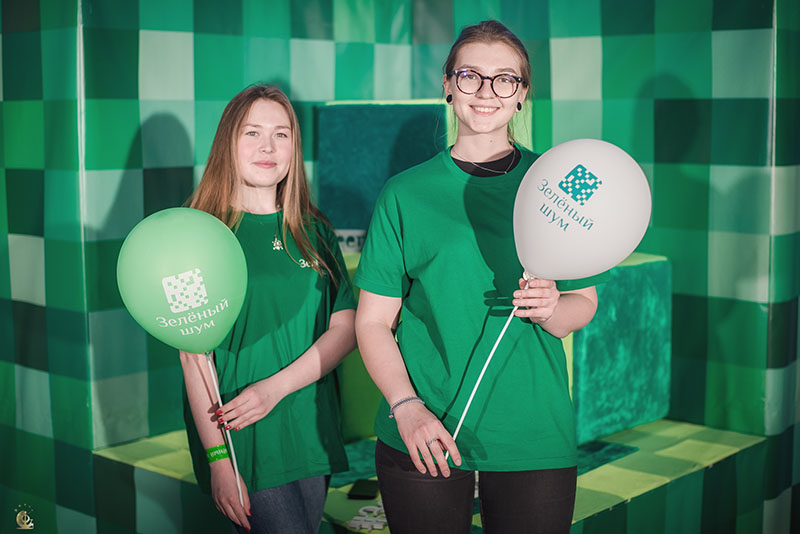 Статистика
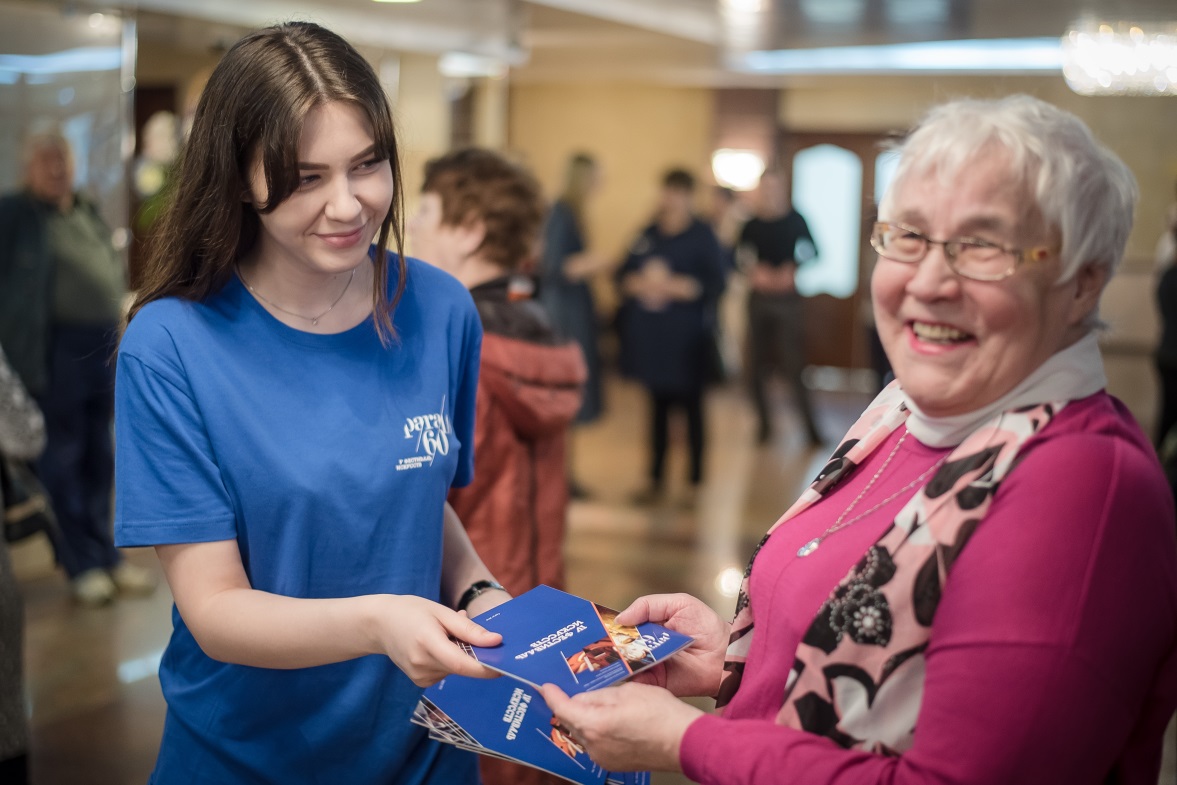 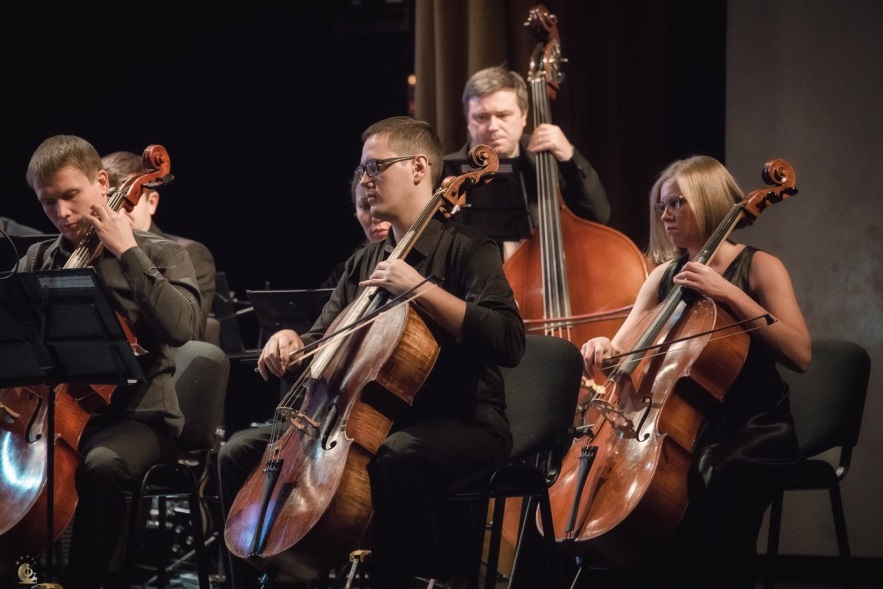 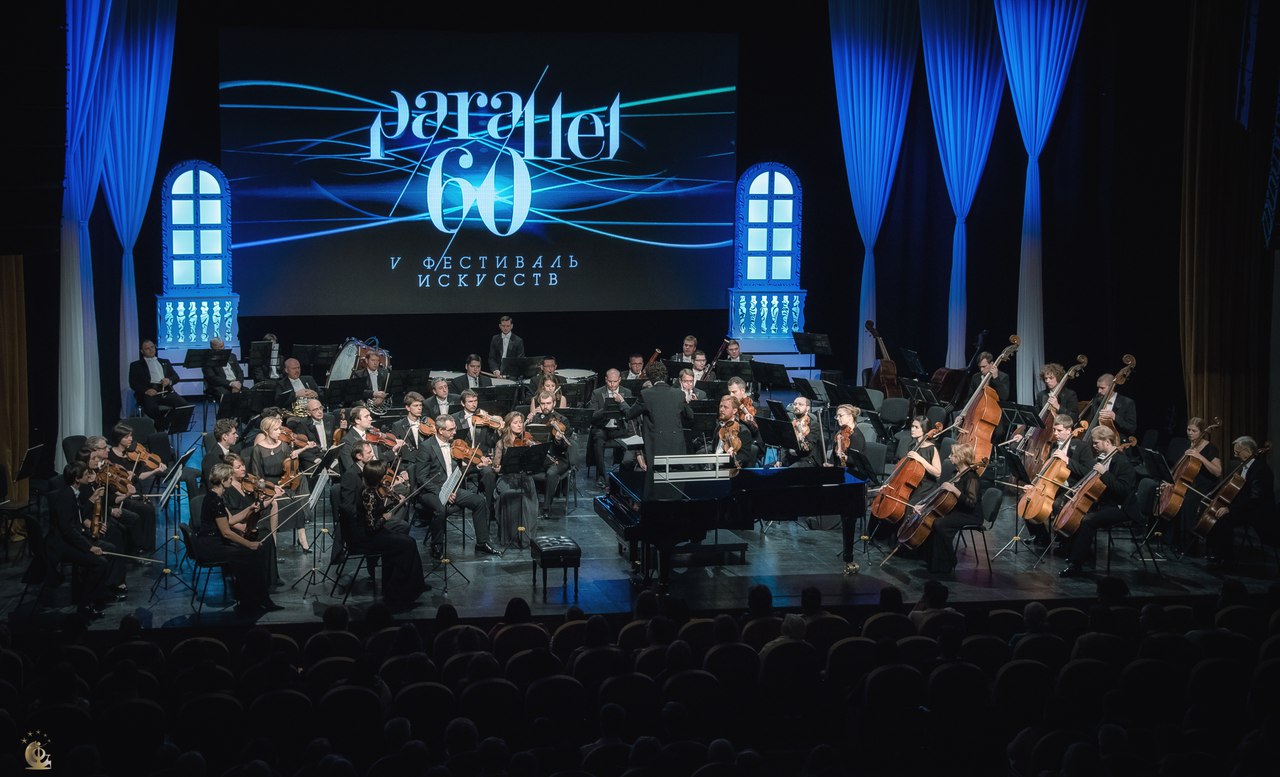 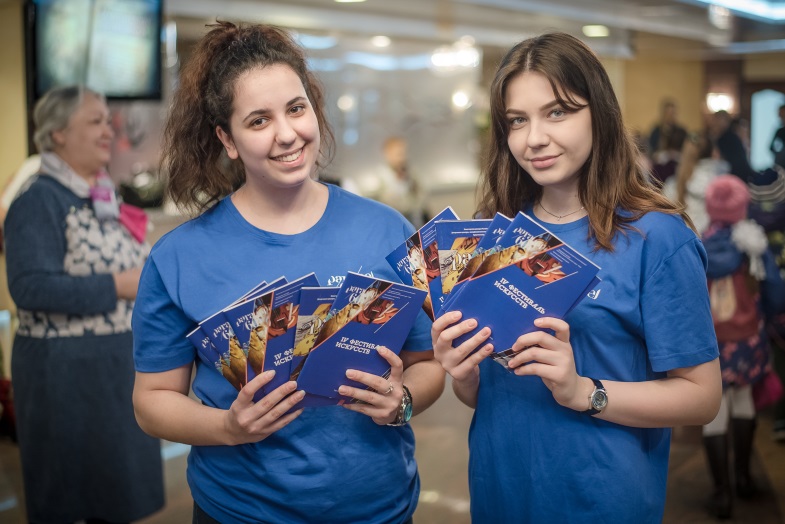 Поощрение добровольцев
Билеты на концерты Сургутской филармонии
Фирменный мерч 
«Сладкий стол»
Стажировки для добровольцев обучающихся в музыкальном колледже
Благодарственные письма от директора Сургутской филармонии
Преимущества для филармонии
Формируется лояльное отношение к филармонии
Формируется кадровый резерв
Происходит эстетическое воспитание подростков
Оказывается помощь в информировании посетителей концертов
Оказывается помощь в проведении мероприятий